JAHON TARIXI
7-sinf
MAVZU:AFRIKA XALQLARI O‘RTA ASRLARDA
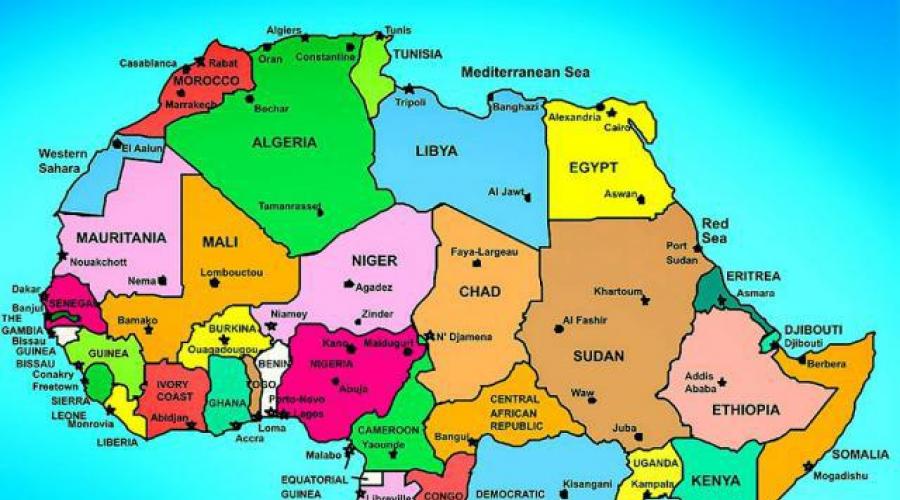 BUGUN TANISHIB CHIQAMIZ
1
2
3
masai
fulbe
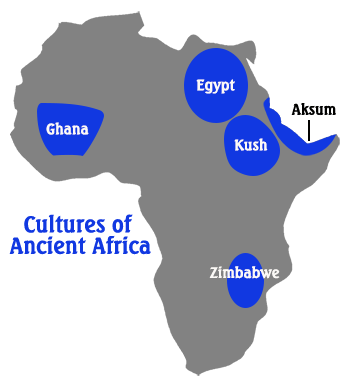 galla
sidamo
barbar
tigre
tuareg
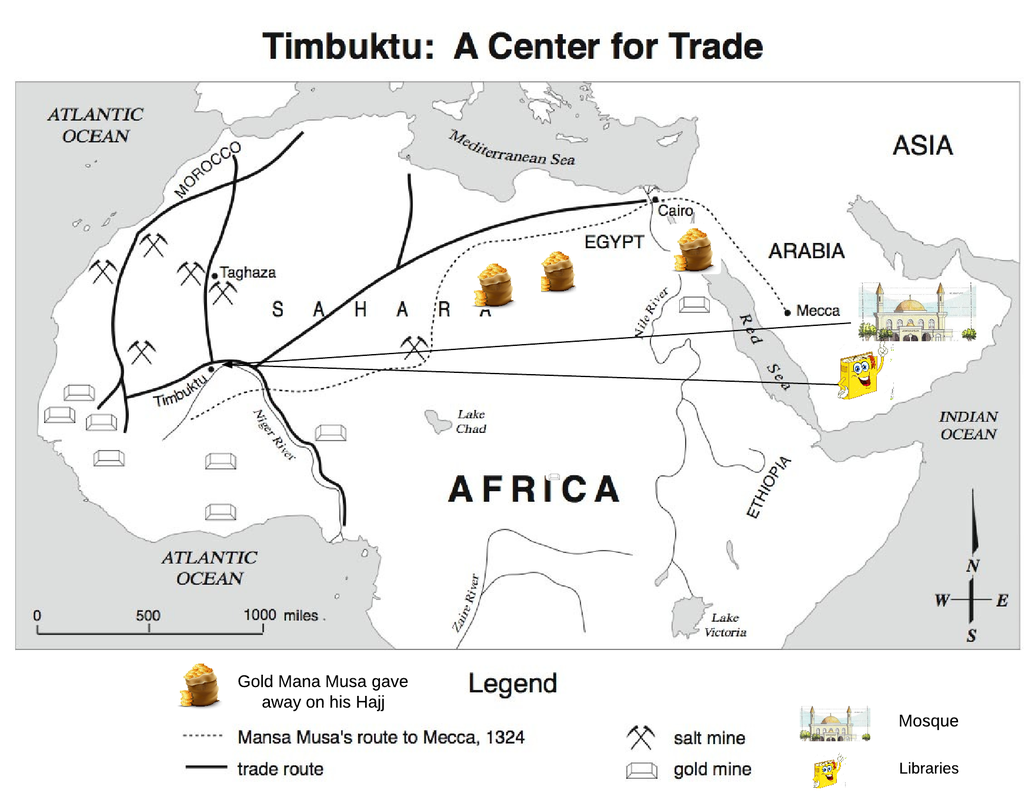 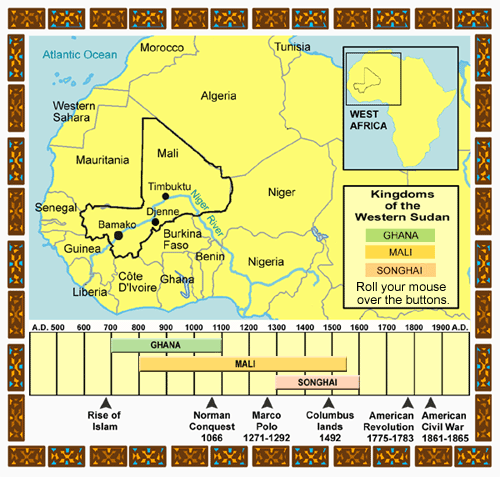 GANA DAVLATI
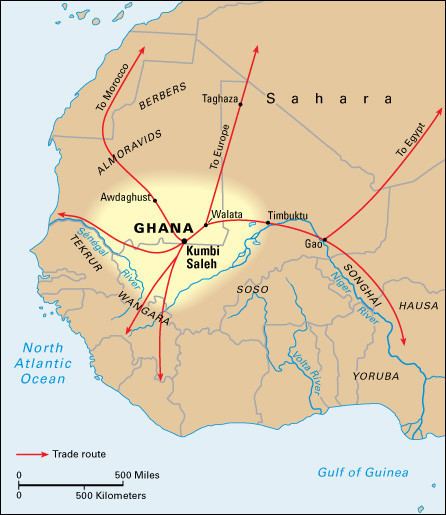 VIII asrda vujudga keldi
X asrda taraqqiy etdi
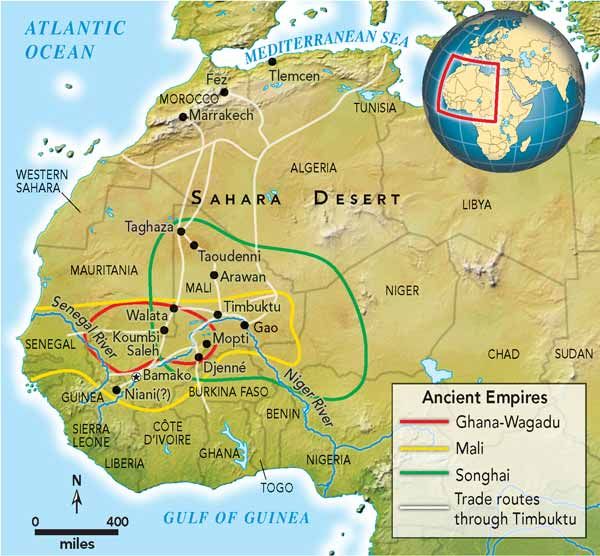 1076-yil
Marokash sultoni Abu Bakr
MALI DAVLATI
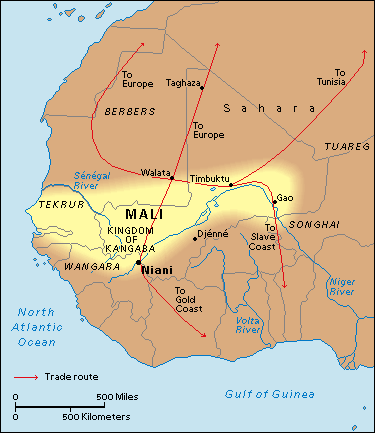 VIII asrda vujudga keldi
XI asrdan aholisi islomni qabul qildi
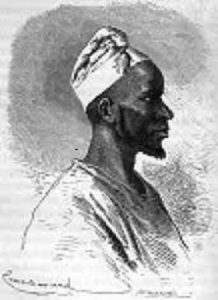 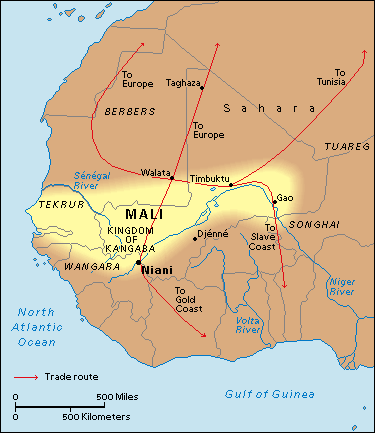 Sundiata Keyt (1230–1255)
MUSO I NING 1324-YILDA MAKKAGA HAJ SAFARI
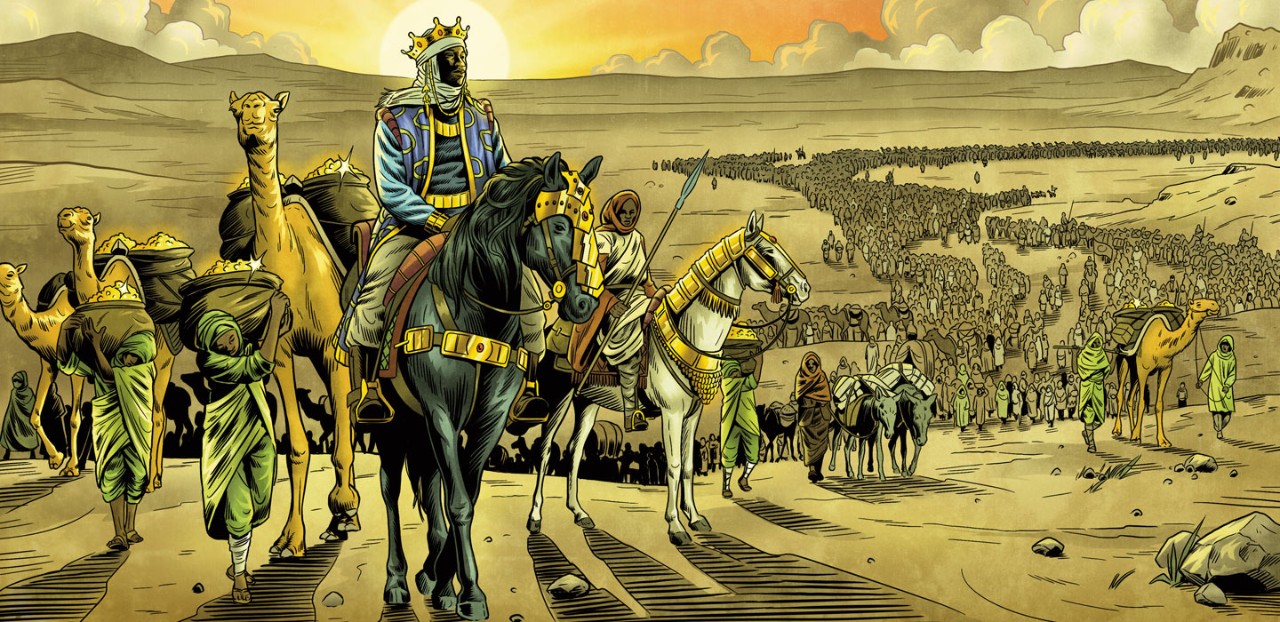 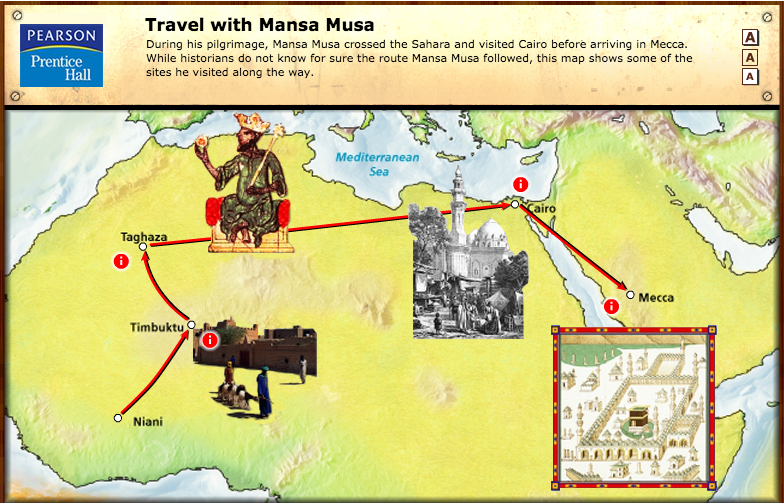 MALI DAVLATI
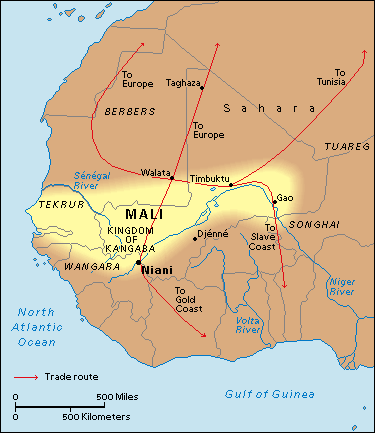 XIV asr oxirida feodal tarqoqlik
XV asrda parchalanib ketdi
SONGAI DAVLATI
XIV asr oxirida songailar hukmdori Almi poytaxti Gao bo‘lgan Songai davlatiga asos soldi
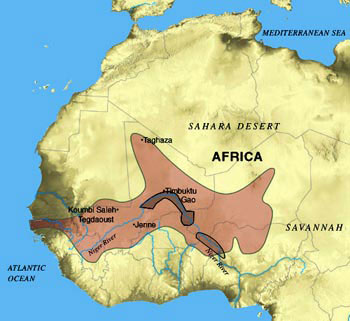 SONGAI DAVLATI
XVI asr oxirida Marokash sultoni Songai davlatini bosib oldi
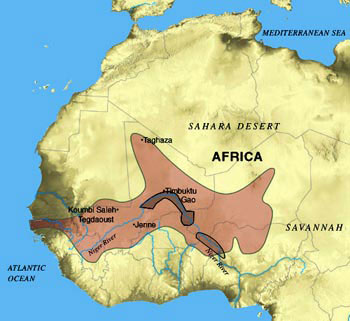 AKSUM DAVLATI
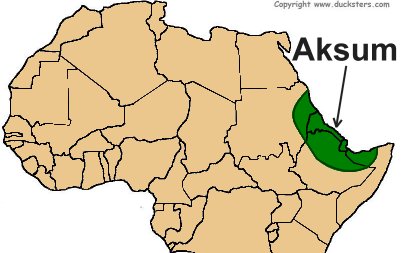 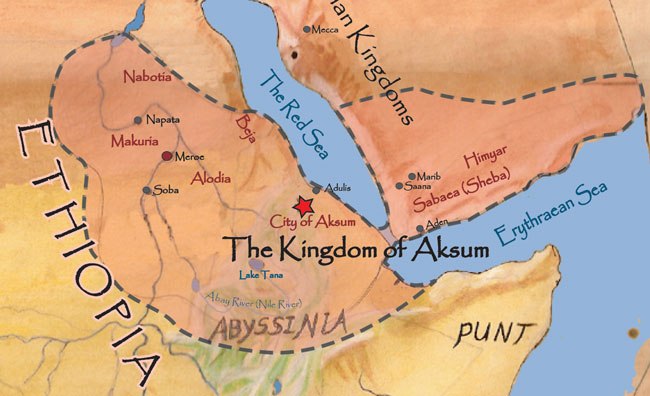 MUSTAQIL BAJARISH UCHUN TOPSHIRIQLAR: